READ THIS BEFORE YOU BEGIN
In order to add the pictures to your exhibit, YOU CANNOT copy and paste directly. You MUST follow the steps below. 
Search online for pictures to use. 
Right click and copy the picture 
To place pictures in your exhibit:
Choose which space you want to add the picture to. 
Right click that space and choose the “Format Picture” option
Click on the Fill tab on the left 
Choose the Picture or Texture Fill option
Choose the “Clipboard” Option
Close the box
Delete the text in the box (Artifact #)
When you have added the artifact to the gallery, go and add it IMMEDIATELY to the proper Artifact Description page. This will save you from going back to it later.
Welcome to the Museum of
[Name of Museum]
Gallery
Five
Museum Entrance
Gallery Two
Gallery Three
Gallery One
Gallery Four
Curator’s
 Offices
Centerpiece 
Artifact
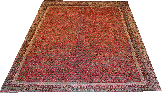 Curator’s Office
Curator’s Name
Describe yourself here.
Place your picture here.
Contact me at [Your linked email address]
Return to Entry
Technology Gallery
Room 1
Artifact 
2
Artifact 
1
Artifact 
4
Artifact 
3
Return 
to 
Entry
Social Life Gallery
Room 2
Artifact 
6
Artifact 
5
Artifact 
8
Artifact 
7
Return 
to 
Entry
Politics and Economics Gallery
Room 3
Artifact 
10
Artifact 
9
Artifact 
12
Artifact 
11
Return 
to 
Entry
Philosophy and Reform Gallery
Room 4
Artifact 
14
Artifact 
13
Artifact 
16
Artifact 
15
Return 
to 
Entry
Art and Literature Gallery
Room 5
Artifact 
18
Artifact 
17
Artifact 
20
Artifact 
19
Return 
to 
Entry
Artifact 1
Text goes here.
Linked citation goes here
Return to Exhibit
Artifact 2
Text goes here.
Linked citation goes here
Return to Exhibit
Artifact 3
Text goes here.
Linked citation goes here
Return to Exhibit
Artifact 4
Text goes here.
Linked citation goes here
Return to Exhibit
Artifact 5
Text goes here.
Linked citation goes here
Return to Exhibit
Artifact 6
Text goes here.
Linked citation goes here
Return to Exhibit
Artifact 7
Text goes here.
Linked citation goes here
Return to Exhibit
Artifact 8
Text goes here.
Linked citation goes here
Return to Exhibit
Artifact 9
Text goes here.
Linked citation goes here
Return to Exhibit
Artifact 10
Text goes here.
Linked citation goes here
Return to Exhibit
Artifact 11
Text goes here.
Linked citation goes here
Return to Exhibit
Artifact 12
Text goes here.
Linked citation goes here
Return to Exhibit
Artifact 13
Text goes here.
Linked citation goes here
Return to Exhibit
Artifact 14
Text goes here.
Linked citation goes here
Return to Exhibit
Artifact 15
Text goes here.
Linked citation goes here
Return to Exhibit
Artifact 16
Text goes here.
Linked citation goes here
Return to Exhibit
Artifact 17
Text goes here.
Linked citation goes here
Return to Exhibit
Artifact 18
Text goes here.
Linked citation goes here
Return to Exhibit
Artifact 19
Text goes here.
Linked citation goes here
Return to Exhibit
Centerpiece Artifact
Text goes here.
Linked citation goes here
Return to Entrance